踏浪者信心之歌
齊一仁 牧師
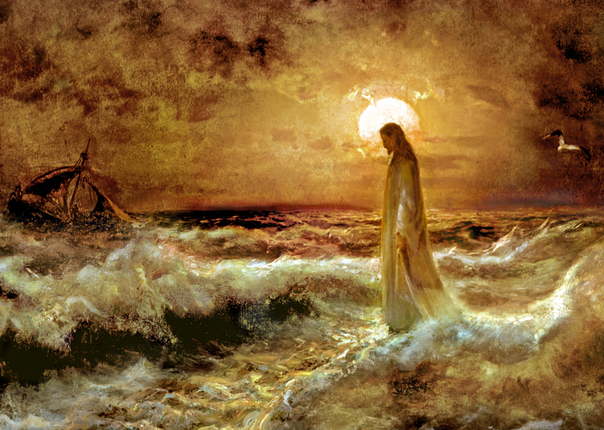 十四章的背景
主的門徒已經跟隨主兩年多了，離主耶穌上十字架的時間愈來愈近了，主耶穌也加緊對門徒信心的訓練。十四章就是主耶穌藉著兩個大的挑戰，來加強門徒對主的信心的強度。
大風大浪的挑戰
太14:22”耶穌隨即催門徒上船，先渡到那邊去，。。。23 。到了晚上，。。。24 那時，船在海中，因風不順，被浪搖撼。”
大風大浪的挑戰
太14:22”耶穌隨即催門徒上船，先渡到那邊去，。。。23 。到了晚上，。。。24 那時，船在海中，因風不順，被浪搖撼。”

搖撼: βασανίζω   (torture, torment 被折磨，harass 被騷擾):
大風大浪的挑戰
就很像現今世界的挑戰: 當年初新冠大流行的風吹起，加上中美貿易戰的浪潮捲起，突然之間，大風大浪把大家的船給搖撼的很辛苦。
這個世界突然之間，從以前的很熟悉很確定的世界，突然變得不確定了。
大風大浪的挑戰
似乎我們突然省悟過來，原來我們從來不曾擁有一個” 確定的世界” ，所謂” 確定的世界” 原來是暫時的! 過去三十年的風平浪靜只是暫時的幸福! ，。。。但是，真實的世界，其實是”不確定的”，是會有大風大浪來騷擾，來折磨人的!。。。是會讓人擔心，害怕的!。。。
供應靈魂需要的挑戰
供應靈魂需要的挑戰
你們給他們吃吧!
供應靈魂需要的挑戰
美國的社會進步指數，比2011年退步許多，從原本第19名倒退到第28名，排名還在比美國貧窮的捷克，希臘之後。例如，美國的醫療技術領先全球，但是國民獲得良好的醫療照顧卻排名第97位。值得注意的是，自新冠大流行以來美國百姓的憂鬱症狀增加”三倍”。。。 美國社會正經歷著不斷上升的痛苦和絕望”
供應靈魂需要的挑戰
今天，每個族裔的百姓都在同一艘大船上，被大風大浪折磨著。在這個時候，教會的主，耶穌基督對教會說，”你們給他們吃吧!”(2x) ，你們要去。。。
a)	“傳好信息給貧窮的人，醫好傷心的人，。。。安慰一切悲哀的人。” (賽 61:1-2)
供應靈魂需要的挑戰
今天當教會自己都處在大風大浪之中的時候，我們或許會問與門徒一樣的問題? “我們能給他們吃嗎?” ，還有，”我們需要走出去嗎? 走出去安全嗎?”，這問題沒有簡單的答案?
供應靈魂需要的挑戰
1.坐在船裏安全的基督徒

2.行在水面上的踏浪者
供應靈魂需要的挑戰
1.坐在船裏安全的基督徒

Couch Potato Christian (沙發馬鈴薯基督徒)
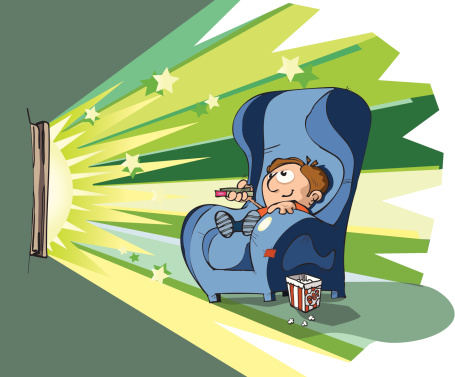 Couch Potato Man
a)	我曾經想用金錢十一奉獻支持教會的發展---但是，從未持續過。
b)	我曾經想用金錢幫助缺乏的人—但從未有過。
c)	曾經想花足夠的時間關心配偶，聆聽配偶---但從未嘗試。
d)	曾經想花足夠的時間，心力陪伴孩子，做孩子的朋友---但從未開始。
e)	曾經想多幫忙家事，洗碗，倒垃圾，拖地，洗衣服---但總有藉口。
f)	曾經想不再對家人大發脾氣，讓家人害怕---但從未克制自己。
g)	曾經想化解與朋友的嫌隙---但從未努力過。
h)	曾經想對朋友愛中說實話，作透明敞開的交談----但從不敢嘗試。
i)	曾經想每天花足夠的時間讀神的話，默想神的話---但ㄧ天打魚，十天曬網。
j)	曾經想固定持續的禱告-----總是忘記。
k)	曾經想花時間帶人讀聖經，或ㄧ對ㄧ的門徒帶領----但從未開口邀約。
l)	曾經想投入教會的服事---卻從未開始。
m)	曾經想堅持誠實正直，不說謊，即使要為此付出大的代價----但臨陣退卻。
n)	最後，我發現自己，好像個馬鈴薯，只是很安全的坐在沙發上，拿著遙控器，滑著手機，看著連續劇，。。。但是，我的心靈卻ㄧ天一天的枯萎。。。。我知道這個世界，到處都有需要神的愛的人們，偉大的神呼召我有分於這偉大的使命，我可以活得不一樣，但是，我確沒有改變的行動。
我們在面對大風大浪的挑戰的時候，在面對周圍靈魂的需要的時候，我們當如何克服內心的懼怕，如何有信心可以供應別人的需要? 如何產生信心的行動力?  
太14:22-33這段經文，告訴我們建立信心的三個重要的原因。主耶穌自己透過這三個原因來幫助門徒的信心得以成長。
第一個原因:認識神創造的權能彰顯在耶穌基督身上。
第一個原因:認識神創造的權能彰顯在耶穌基督身上。

從無到有的大能
從空虛混沌的混亂產生次序與規律中，彰顯出神的智慧設計，神治理大地的能力。
第一個原因:認識神創造的權能彰顯在耶穌基督身上。

a)神第三天使水的聚集為大海，第五天神就造出”大魚”來。
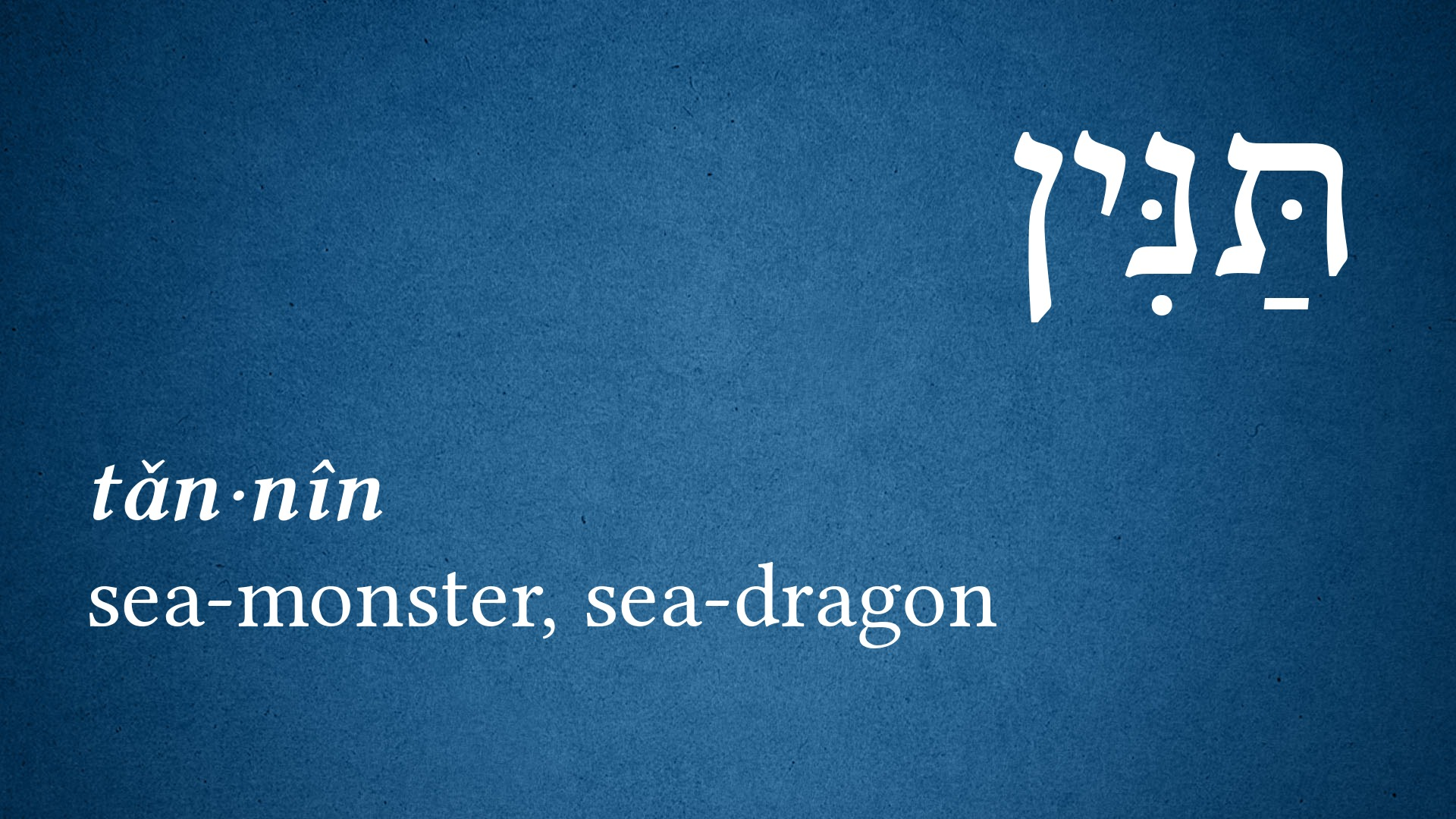 大魚，
大海怪
但是，聖經的獨特之處，就是告訴這些懼怕大海，恐懼大海怪的巴比倫人，迦南人，埃及人，不要害怕這些大魚，因為，聖經宣告:我們的神，耶和華在海中掌權。
神設立大海的界線:

伯38: 8 海水衝出，如出胎胞，那時，誰將它關閉呢？9 是我用雲彩當海的衣服，用幽暗當包裹它的布，10 為它定界限，又安門和閂，11 說：‘你只可到這裡，不可越過，你狂傲的浪要到此止住。
神馴服海中的大魚。

詩74:12 神自古以來為我的王── 在地上施行拯救。13 你曾用能力將海分開，將水中大魚的頭 (תַּנִּין ，大海怪的頭)打破。14 你曾砸碎鱷魚的頭 (לִוְיָתָן ，鱷魚，大海蛇)，把牠給曠野的禽獸為食物。
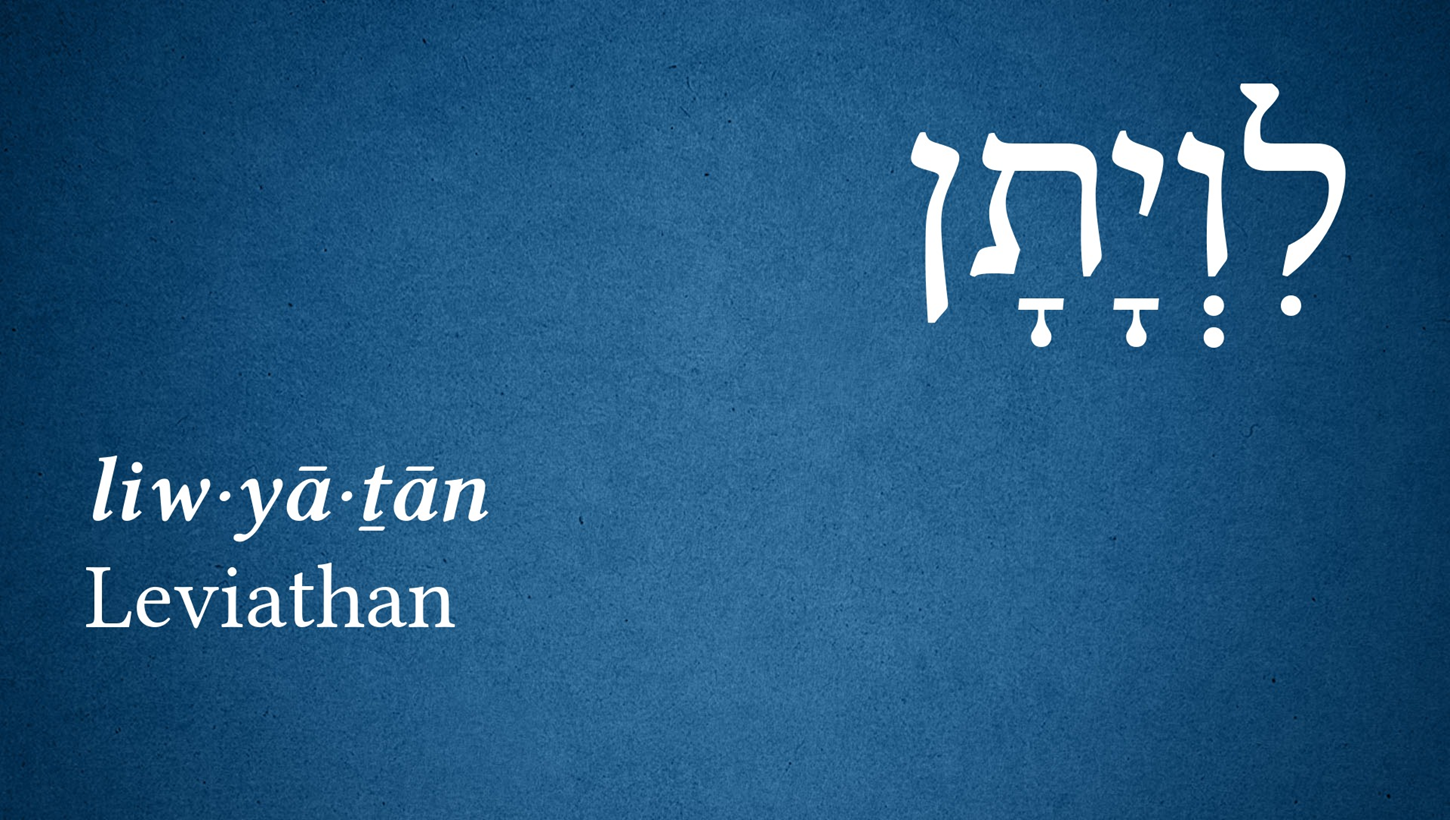 鱷魚，
大海蛇
神馴服海中的大魚。

伯41:1”你能用魚鉤釣上鱷魚嗎？”…      5 你豈可拿牠當雀鳥玩耍嗎？  豈可為你的幼女將牠拴住嗎？(人不能，但神能!)
神使深海分開，使以色列人走乾地。

賽51:9 耶和華的膀臂啊，興起！興起！ 以能力為衣穿上， 像古時的年日、上古的世代興起一樣。 。。。10 使海與深淵的水乾涸、 使海的深處變為贖民經過之路的， 不是你嗎？
所以，門徒認識耶和華神是給海設界線的神，是制伏海中怪獸的神，是使海分開的神，整本聖經都宣告說，神是在海中掌權的神!神是在全地掌權的神。
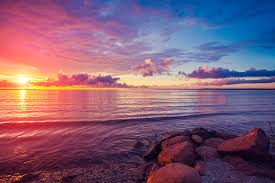 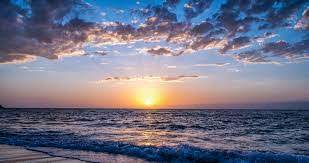 對當時的以色列人而言，這位在海上掌權的神似乎隱藏了!
太14: 22 耶穌隨即催門徒上船，先渡到那邊去，。。。23 。。。，他就獨自上山去禱告。到了晚上，只有他一人在那裡。
耶穌為門徒禱告，為他們對神的信心成長迫切的禱告。為甚麼是迫切的禱告? 因為耶穌一直禱告到凌晨三點鐘

14:24 那時，船在海中，因風不順，被浪搖撼。25 夜裡四更天，。。。耶穌。。。往門徒那裡去。
14:25 夜裡四更天，。。。耶穌在海面上走，往門徒那裡去。

Walk on the sea!
14:26 門徒看見他在海面上走，就驚慌了，說：“是個鬼怪！”便害怕，喊叫起來。
14:27 耶穌連忙對他們說：“你們放心，是我，不要怕！”

你們放心: ( θαρσέω ， be courageous, 命令句，你們要鼓起勇氣來，你們要勇敢，不要害怕!)
14:27 耶穌連忙對他們說：“你們放心，是我，不要怕！”

ἐγώ εἰμι (I am ，”我是”， 我是自有永有的那一位，我是始，我是終，我是在海上掌權的那一位，我是走在海上的神!
約伯紀 9:8，9 有ㄧ段很特別的經文，描述神的偉大，“ 他獨自鋪張蒼天，步行在海浪之上，他造北斗，參星，昴星，並南方的密宮，他行大事不可測度，行奇事不可勝數。”，。。。，當我讀到”他步行在在海浪之上”，我心中很受感動，這位受苦的約伯，在受苦中預先看見這一個畫面，”神步行在海浪之上!”
所以，親愛的弟兄姊妹，聖子主耶穌將聖父在海上掌權的榮耀彰顯出來，這位”我是”，步行在海浪之上，彰顯神全地掌權的榮耀!
默想這個畫面
當我默想這個畫面時，我的心感到深深的敬畏與戰兢。這個畫面比海上的朝霞還榮耀! 上主創世的光輝在耶穌基督的身上彰顯出來! 讓我們心靈的眼睛單單的被主步行在海浪之上的榮光給吸引!
建立信心的第二步: 
渴慕更深經歷耶穌。
14:28 彼得說： “主，如果是你，
請叫我從水面上走到你那裡去。”

“請叫我” (命令句): “命令我” 走到你那裏去! 你下命令，大海必順服你的命令，讓我可以走在海上，因為你的權能顯在深海中! 讓我可以經歷你的權能，並走到你的身邊親近你!
”14:29 耶穌說：“你來吧！”

“Come!” (命令句)! “你來!””來親近我”
14:29 。。。彼得就從船上下去，在水面上走，要到耶穌那裡去；
建立信心的第三個原則:
為小信而悔改
14:30 只因見風甚大，就害怕，將要沉下去，便喊著說：“主啊，救我！”31 耶穌趕緊伸手拉住他，說：“你這小信的人哪，為甚麼疑惑呢？”
彼得一開始走得很好，因為他ㄧ直專注在耶穌身上。當他不去在乎風浪的大小，當他專心注目耶穌時，他走得很好。
直到他分心，轉移目光，看見大風大浪，注意環境有多困難，問題有這麼大! 
當他注目那”可怕的風暴”，而不是”耶穌偉大的同在”，就開始害怕了。
因此，踏浪者建立信心最重要的就是不要在乎大風大浪，只要專心信靠耶穌。
小信不是沒有信心，小信是有信心的。只是信心太小，因為把信心放錯了對象。

我們若把信心放在自己的能力上，倚靠自己的能力，我們絕不可能走在水面上!
我們若把我們的信心，我們的眼光放在人的身上，放在眼目的情慾，肉體的情慾與今生的驕傲之上，我們也一定會沉下去!
專心信靠耶穌

親愛的弟兄姊妹，請問你現在的信心是處在哪個階段呢? 如果用以下四個情況來描述你的屬靈光景，你問你現在是處在哪一個光景之中呢?
1.在船上穿好救生衣，繫好安全帶，
安全的坐在船裏。
2.ㄧ支腳在船內，ㄧ支腳在船外。
3.我正在水面行走，而且樂在其中。
4.風浪很大，情況不妙，正在下沉中!，”主啊!，救我”!
        (1, 2, 3, 4, 請打勾!)
我想反問各位弟兄姊妹， 在過去這七個月，你與主的關係如何? 
你是否靠著自己的力量拼命搖槳，甚是辛苦呢?
還是你有專心信靠耶穌，與主步行在海浪之上，經歷神的同在呢?
你活在懼怕中嗎? 
你有去服事去愛周圍有需要的人嗎? 
你有信靠主去完成一件很困難的事情嗎?
當你看到教會的青少年有需要時，
周報上登出來” 秋季青少年主日學 (九 ~ 十一月) 急需數位助理老師，只要保證一季能參加主日學/ 不遲到早退/ 參與學生小組討論即可。有負擔者，請聯繫丁焱。

你願意回應主的呼召，踏入水中，來服事我們的青少年嗎?
還是，你快變成一個”沙發馬鈴薯基督徒”嗎? 
你的眼睛已經被情慾與罪惡綑綁了嗎? 
趕快悔改，求主伸手拯救，把你從情慾的大海中拉出來!
讓我們這周一起來思想我們的
主耶穌基督，

  1.思想神創造的權能彰顯在耶穌基督身上 
  2.禱告渴慕更深的經歷神--與耶穌在風浪中同行 
  3.並為我們的小信而悔改
讓我們跟隨主走在海面上，
不再懼怕大風大浪，
不再找藉口不願意改變
讓我們看見周圍的需要，順服主的命令，起來”給他們吃吧!”